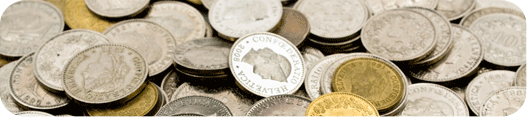 TAXES
IN TURKEY
TAXES
The Turkish tax regime can be classified under three main headings
1) INCOME TAX
2) TAX INCENTIVES
3) TAX EXEMPTIONS AND ALLOWANCES
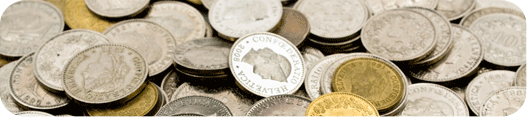 TAXES
1) INCOME TAX
1.1.1. Corporate Income Taxes
1.1.2. Individual Income Tax
1.2. Taxes on Expenditure
1.2.1. Value Added Tax (VAT)
1.2.2. Special Consumption Tax (SCT)
1.2.3. Banking and Insurance Transaction Tax
1.2.4. Stamp Duty
1.3. Taxes on Wealth
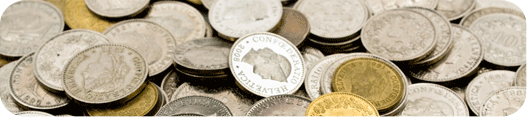 TAXES
2) TAX INCENTIVES
Prioritized development zones 
Technology development zones 
Organized industrial zones 
Free zones 
Research and development 
Private educational corporations 
Cultural investments and enterprises 
Loan allocation 
Turkish International Maritime Sector Incentives
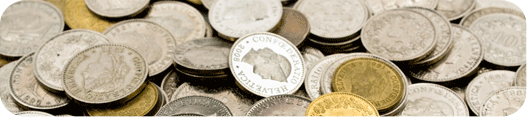 TAXES
3) TAX EXEMPTIONS AND ALLOWANCES
VAT exemptions include but are not limited to the following transactions: 
Export of goods and services. 
Roaming services rendered in Turkey for customers outside Turkey (i.e. non-resident customers) in line with international roaming agreements, where a reciprocity condition is in place. 
Petroleum exploration activities. 
International transportation.
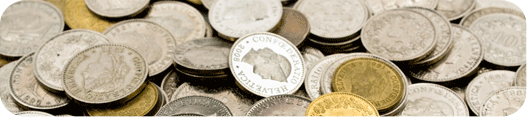 TAXES
3) TAX EXEMPTIONS AND ALLOWANCES
Deliveries made to diplomatic representatives, consulates and international organizations with tax exemption status and to their employees. 
The supply of machinery and equipment, including importation, to persons or corporations that are VAT taxpayers and that have an investment certificate issued by the relevant authority. 
Services rendered at harbors and airports for vessels and aircrafts.
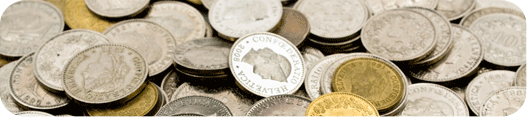 TAXES
3) TAX EXEMPTIONS AND ALLOWANCES
Social and other exemptions apply to deliveries made to the government and other related organizations for cultural, educational, health and similar purposes. 
Banking and insurance transactions are exempted from VAT as they are subject to a separate Banking and Insurance Transactions Tax at a rate of 5%.
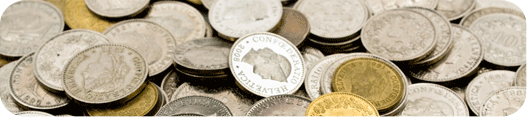 TAXES
3) TAX EXEMPTIONS AND ALLOWANCES
Tax exemptions are provided for earnings derived by corporations from their overseas branches and both their domestic and overseas ventures if they meet certain conditions. 
Research and development allowances. 
Deductions from the tax base of corporations related to certain donations, aid or sponsorship expenditures for sport activities
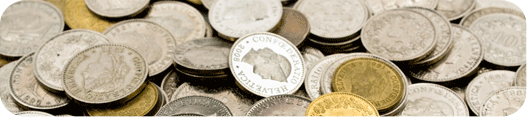